Neretas apvienības strukturālās izmaiņas
2025.gada maijs
Apvienības strukturālo izmaiņu  mērķis :

nodrošināt kvalitatīvāku, efektīvāku un nepārtrauktu  pakalpojumu sniegšanu administratīvās teritorijas iedzīvotājiem visā apvienības teritorijā
nodrošināt sniegtos pakalpojumus ar iespējami mazāku finanšu līdzekļu un mantas izlietojumu
stiprināt apvienības kopējo administratīvās un saimnieciskās darbības kapacitāti. 
.
3
Būtiskākie apvienības strukturālo izmaiņu ieguvumi:

Normatīvos aktos noteikto sniegto pakalpojumu ieviešana un kvalitātes uzlabošana visā apvienības teritorijā
stiprināta administratīvā un komunāli saimnieciskā pārvaldība
efektīva administrācija, t.sk. centralizētas saimnieciskās funkcijas
atbalsta funkciju optimizēšana
uzlabota materiāli tehnisko resursu, tai skaitā personāla, plānošana un izmantošana.
5
Neretas apvienības pārvaldes struktūra (pašlaik)
Apvienības vadītājs
Neretas teritorija
Pilskalnes teritorija
Zalves teritorija
Mazzalves teritorija
Komunālās nodaļas vadītājs(1)
Pakalpojumu centra vadītājs(0.5)
Pakalpojumu centra vadītājs(0.5)
Pakalpojuma centra vadītāja(1)
Sekretārs (1)
Sekretārs(0.5)
Sekretārs-kasieris(0.5)
Komunālās nodaļas vadītājs(1)
Lietvede (1)
Autobusa vadītājs(1)
Santehniķis (1)
Sekretārs-kasieris(1)
Inženierkomunikāciju tehniķis (1)
Kapsētas pārzinis(0.75)
Traktortehnikas vadītājs(1)
Ēku un apsaimniekojamās teritorijas pārzinis(1)
Santehniķis(0.8)
Uzkopšanas darba vadītājs (1)
Ēkas un teritorijas dežurants(1)
Dārznieks(1)
Automobiļa vadītājs (1)
Kapsētas pārzinis(0.3)
Ēku un apsaimniekojamās teritorijas pārzinis(0.5)
Būvgaldnieks 5mēneši(1)
Santehniķis (1)
Labiekārtošanas strādnieks(2)
Santehniķis(0.75)
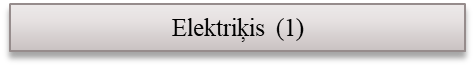 Labiekārtošanas strādnieks(1.5)
Labiekārtošanas strādnieks 6mēn(0.5)
Traktortehnikas vadītājs(1)
Traktortehnikas vadītājs (1)
Apkopējs(0.5)
Ēkas un teritorijas dežurants (5mēn)(0.5)
Traktortehnikas vadītājs 5mēneši(1)
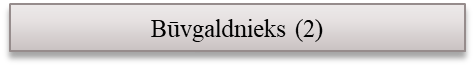 Apkures iekārtu operators (sezonas)(4)
Attīrīšanas iekārtu operators (1)
Apkopējs(1.55)
Apkopējs(1)
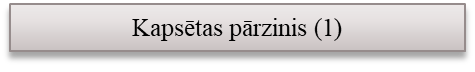 Labiekārtošanas strādnieks(1)
Ēkas un teritorijas dežurants (2.5)
Labiekārtošanas strādnieks - apkures/krāšņu kurinātājs (4)
Veļas mazgātājs (0.5)
Pašlaik KOPĀ: 56.65likmes (Nereta 26.50l; Mazzalve 14.75l;Zalve 8.65l; Pilskalne 6.75l.), atalgojuma fonds mēnesī 52 041euro (Nereta 25 443euro; Mazzalve 13 467eurol; Zalve 7 459euro; Pilskalne 5 672euro).
Apkopējs (1.5)
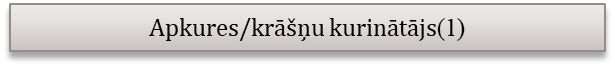 Sētnieks (3)
6
Neretas apvienības pārvaldes struktūra (projekts)
7
Neretas apvienības pārvaldes struktūra (izmaiņu projekts)
8
Paldies par uzmanību!
9